Color Me Informed
Sean Oslin
4/14/20
Agenda
Preattentive attributes
What is color?
How we use color
Color theory
Tips on using color
Color is the aspect of things that is caused by differing qualities of light being reflected or emitted by them.
-- Crayola
[Speaker Notes: To see color, you have to have light. When light shines on an object some colors bounce off the object and others are absorbed by it. 
Our eyes only see the colors that are bounced off or reflected. 

Color is a preattentive attribute.]
What are preattentive attributes?
Pre - before

Attentive - notice on a conscious level

Attributes - characteristics
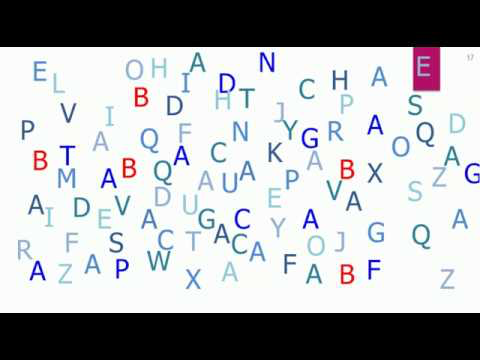 [Speaker Notes: Definition: Visual property which is processed in memory without our conscious action.  For example, what is the first thing that catches your eye in image to the right?
Or, what your eye is drawn to, like the pink highlighted letter E in the image
And, FAST!]
Your brain is fast….
[Speaker Notes: Your brain to responds to preattentive attributes in half a second. 

Time enough to react without thinking. Time to make a split-second decision.

Think: instinctive or automatic response: like braking for a red light. Or, a dog seeing a squirrel.]
Why do we use color? http://understandinggraphics.com/design/10-reasons-to-use-color/
1. To speed visual search (direct the eye)
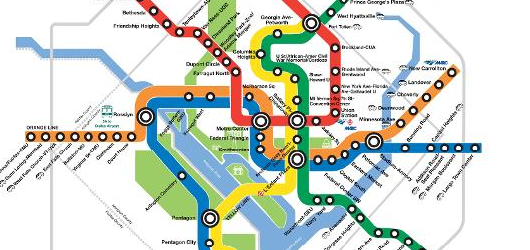 [Speaker Notes: The website link is for 10 Reasons to Use Color. It offers great examples of why we want to use color. Here are 3 examples.

Visual search: Color helps us separate visual elements from their surroundings.]
8. To communicate mood



9. To show associations
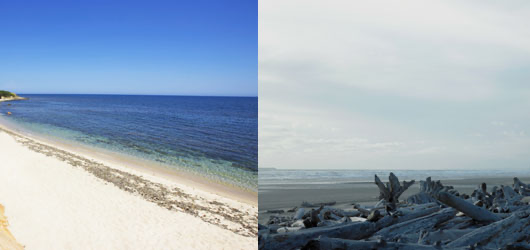 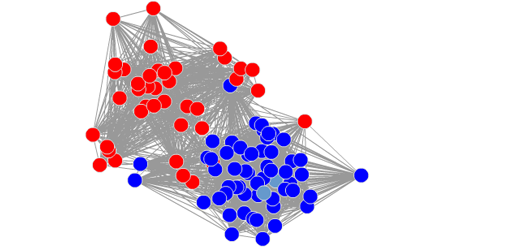 [Speaker Notes: To communicate mood: more about that later.

To show associations, such between nodes in this network analysis]
Color properties: 3 elements
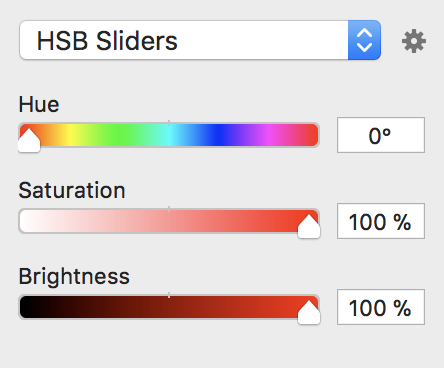 [Speaker Notes: Color is comprised of 3 elements.

Hue is a measure of the color that we give a name to such as “Red” or “Violet”.  Rainbow names.

Saturation is the amount of gray in a hue.

Brightness (lightness/value) is the amount of black or white in a hue

Saturation and brightness collectively are called color intensity.]
Hue
[Speaker Notes: Hue is the easiest color concept to understand.]
Hue: how ripe do you like bananas?
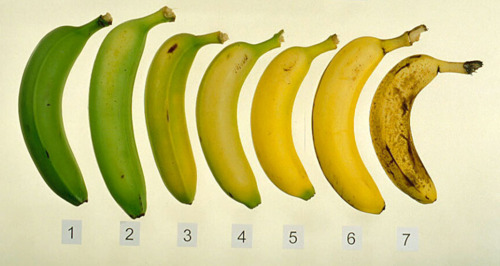 [Speaker Notes: Example of how hue changes during the ripening process. 

What number represents your ideal eating banana? Making banana bread?]
Saturation
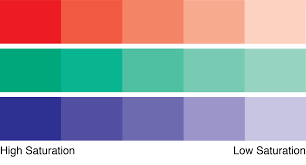 [Speaker Notes: Color saturation is the amount of grey in a hue.]
Saturation: same hue, different saturation
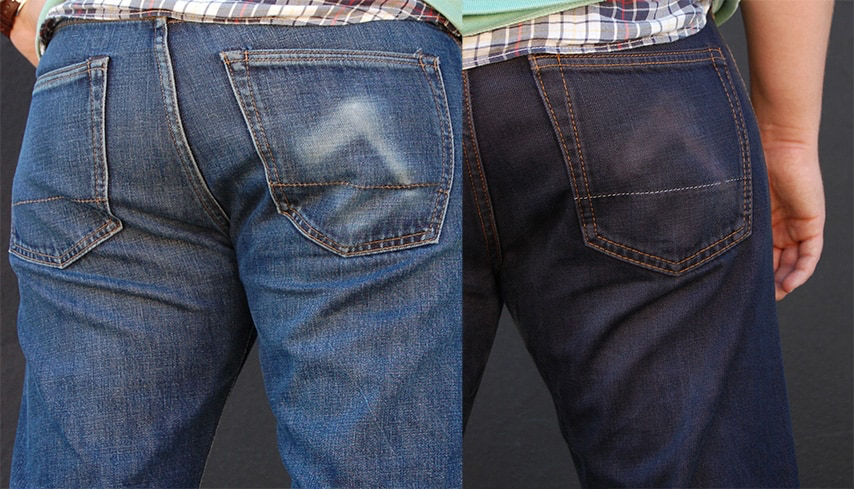 [Speaker Notes: Maximum saturation is pure color.  Minimum is washed out, faded - gray. No matter how many times you wash your blue jeans, they will never be white.]
Brightness/lightness/value
[Speaker Notes: After Hue, brightness is the color property that our eyes are most sensitive to. 

Brightness is also called lightness and value. With apologies to Michael Jackson, it does matter if your black or white.]
[Speaker Notes: Brightness is the relative lightness or darkness of a particular color, from black (no brightness) to white (full brightness).  

The difference between color saturation and color brightness is very important in photography and image processing applications. 

The takeaway: if you want turn a blue sky grey, lessen the saturation. If you want to make a dark blue sky a lighter shade of blue, decrease the brightness.]
[Speaker Notes: Example of brightness: where does your eye go in this movie still.

Cary Grant in Alfred Hitchcock’s Suspicion (1941)]
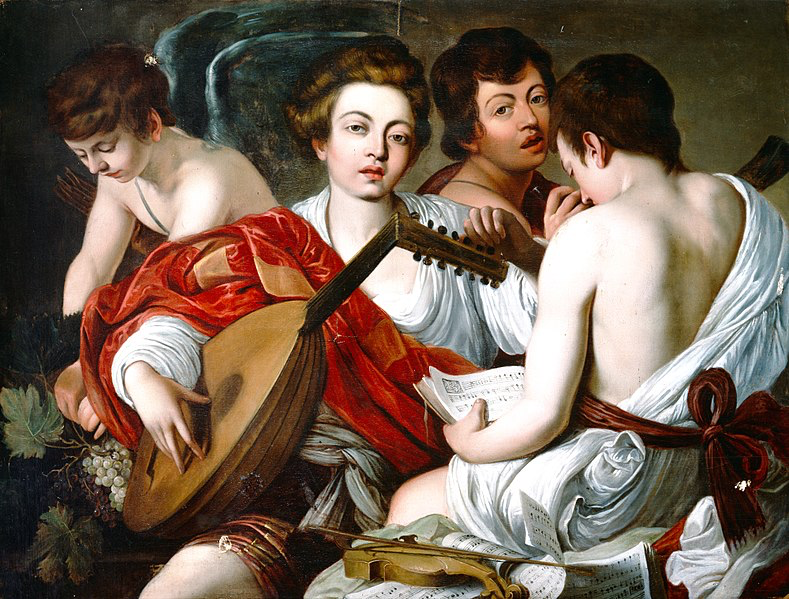 The Musicians (1597)

Caravaggio
[Speaker Notes: Here is another example of brightness. The Baroque-era painter Caravaggio was an absolute master of light. If you seen one of his paintings in a museum, you will swear that it is backlight. His paintings seem to glow. The brightness of the central character draws you to his face. The read shawl provides contrast to the whiteness of the musicians and also helps focus your attention on the central character.]
Tips on using color
[Speaker Notes: Question: What movie is this from?]
Psychology of color
Presence OR absence can influence mood 
Personal and cultural differences
Works in conjunction with other pre-attentive attributes (e.g. red line moving downward)
Is context dependent (stoplight vs. Valentine’s Day)
No consensus on impact!
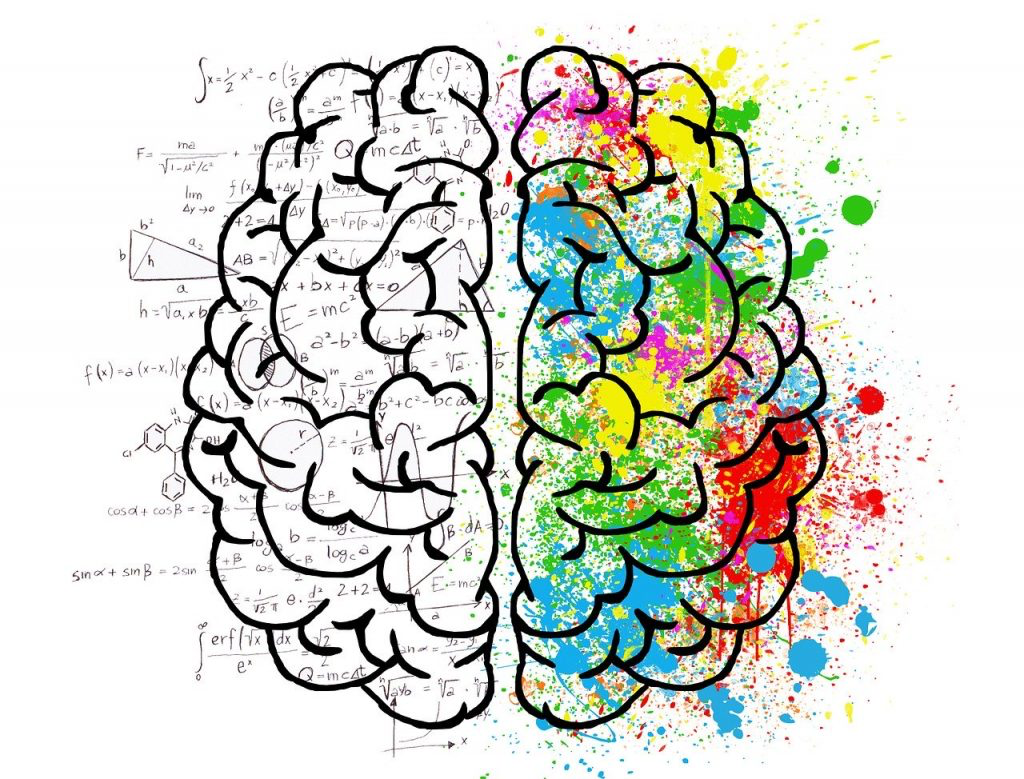 [Speaker Notes: https://www.verywellmind.com/color-psychology-2795824]
[Speaker Notes: Here are two examples of how colors may be interpreted. Note the differences. That is why it is important to test colors with people who resemble you target audience.]
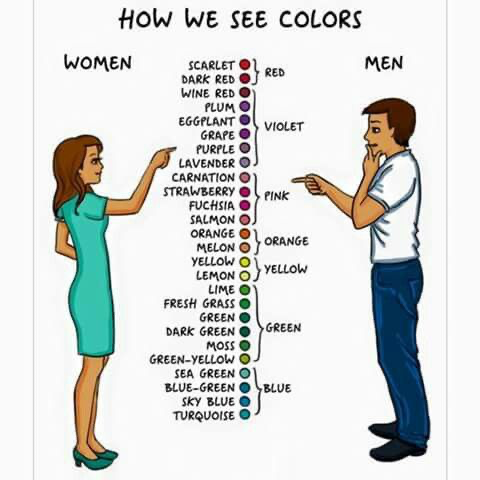 [Speaker Notes: This is somewhat tongue in cheek.  As I mentioned before, the important thing is to check your color selection with a variety of people.  Always keep your customer in mind.]
Color highlights important points: How many 9s?
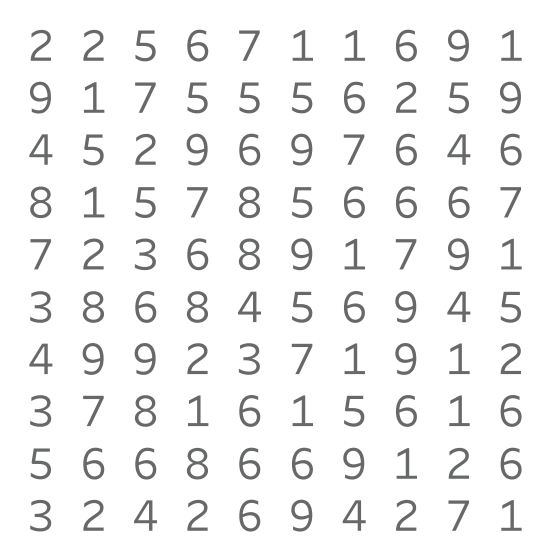 [Speaker Notes: Color helps as pick details out of a crowd.]
Easier?
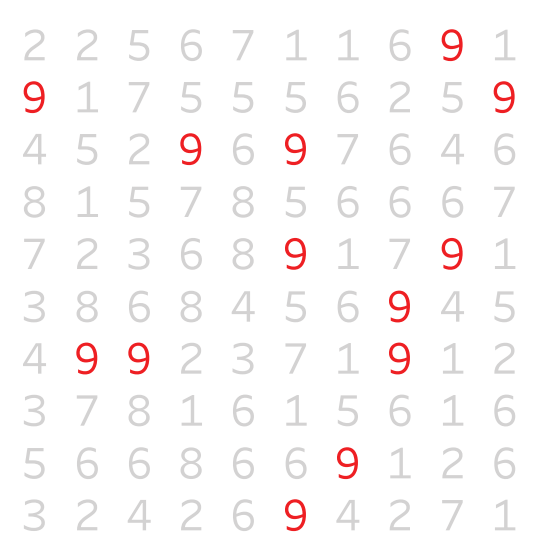 [Speaker Notes: Our eyes are drawn to the color: it’s a preattentive attribute.

You see this technique used in crowd scenes in TV shows and movies, like the image from the Matrix at the start of this section.]
How about now?
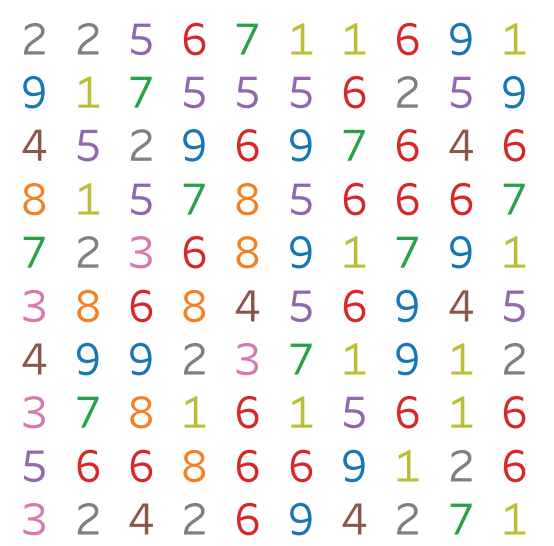 [Speaker Notes: Too much color is as bad as none at all. Our eyes have a hard time settling on the 9s.

Remember: We’re not playing Where’s Waldo.]
Use color intensity to convey information
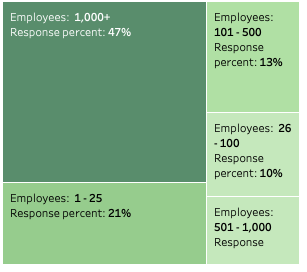 [Speaker Notes: Why does color intensity matter?  

Our eyes are drawn to pure, intense colors. Also, using a continuum of intensity for a single color allows us to add variety to a presentation without overwhelming our eyes with too many hues. 

In this example, intensity is coupled with geometric area to convey information about the relative strength/size/importance of each data element. 

Color intensity is used as a continuum with the darkest color being the largest portion and the lightest color being the smallest]
Use color sparingly
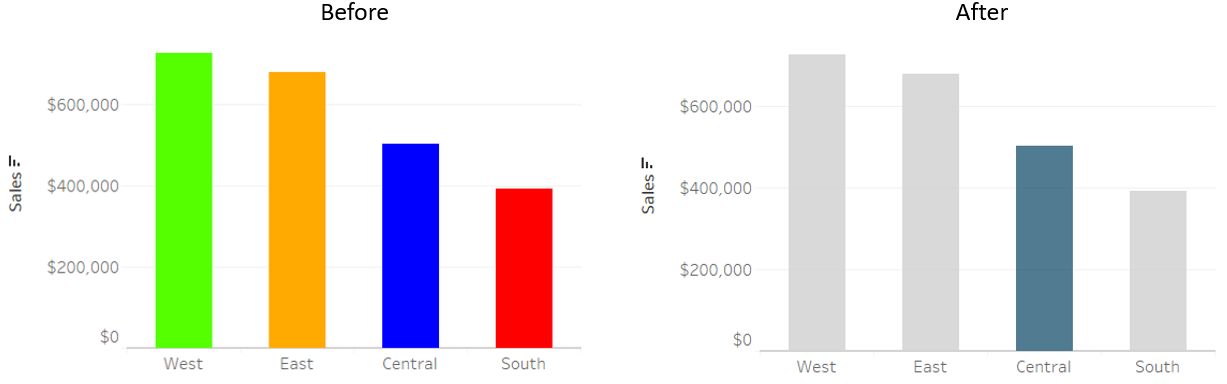 [Speaker Notes: Colors are for emphasizing or accenting the story you want to tell. Use sparingly! You are not creating art. 
Also, note the color used in the ‘After’ graph is muted, less intense than the ‘Before’ colors. Using bright, rainbow colors can be the same as typing in ALL CAPS!]
Black
Nigel:   “It's like, how much more black could this be and the answer is none. None more black.” This is Spinal Tap
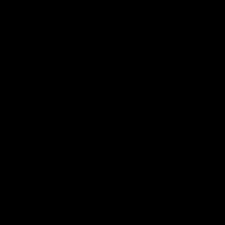 [Speaker Notes: Black used on a white background is an accent color. Use sparingly for visualizations. There are lots of shades of grey you can use for text and reference lines.  

Using shades of grey gives the illusion of foreground and background to your visualization.]
Appropriate use of colored background
[Speaker Notes: Except of unusual situations avoid any strongly colored backgrounds.]
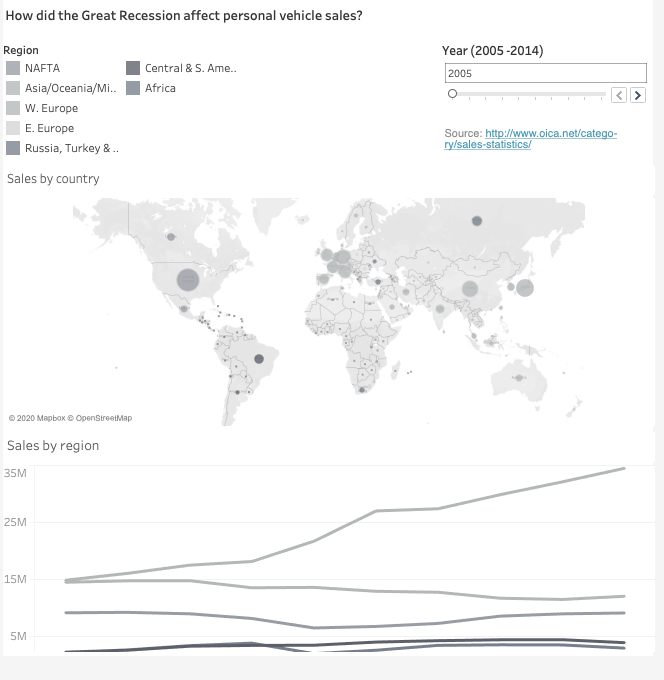 Grey is your friend
[Speaker Notes: When I create a draft of a data viz for a client, I only use grayscale colors at first.
Customers often become preoccupied with color choice and forget the substance of the graph.
Take color out of the mix to help focus their attention on the content.]
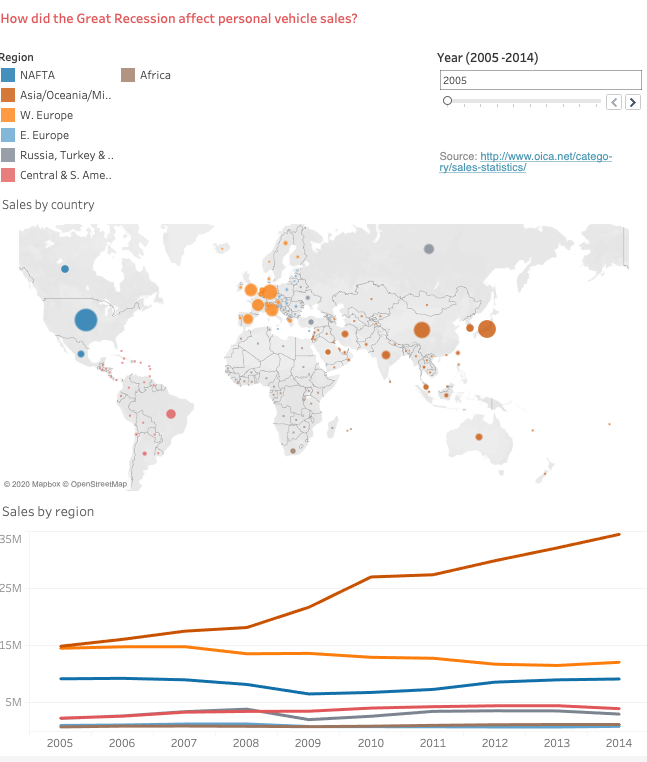 Add color after the design has been finalized
[Speaker Notes: Contrast gives a sense of balance (red/blue, orange/purple)]
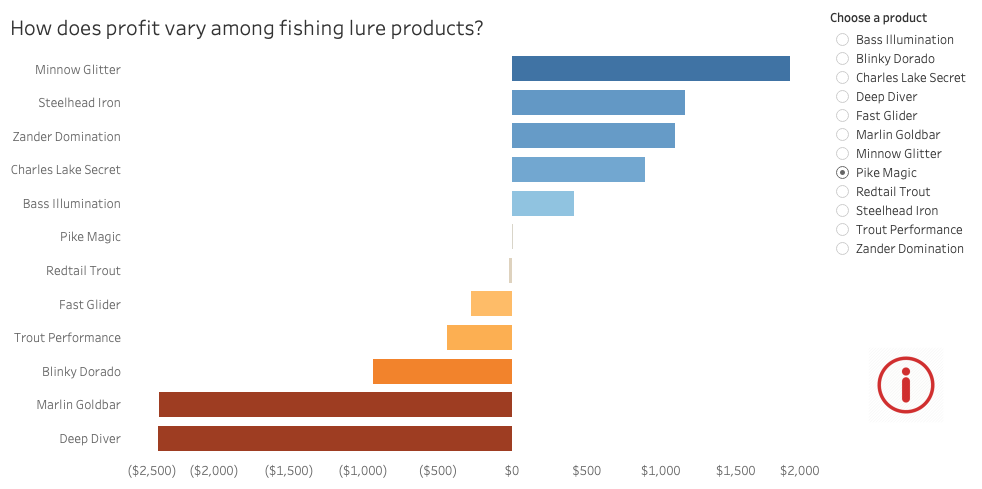 [Speaker Notes: Here is an example of color contrast: a divergent color-blind pallet shows relative size of the values, and positive and negative values.  A good rule of thumb is, the more elements you have in a graph, the less intense the colors should be. Imagine what this graph would look like with rainbow questions.]
Color code your graph types
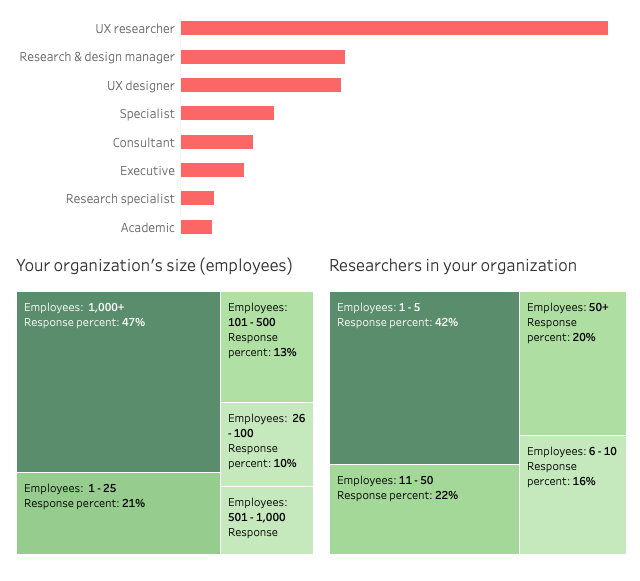 [Speaker Notes: Assigning colors to certain chart types adds continuity to visualizations. You are helping the viewer quickly to interpret what you are trying to communicate]
Color scheme & sequential data
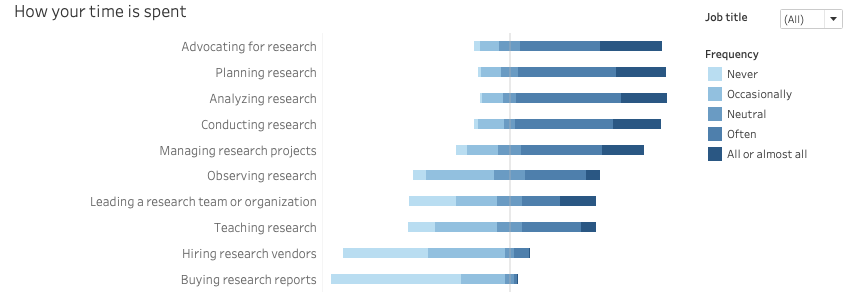 [Speaker Notes: We’ve talked about individual colors. Now, let’s talk about color schemes. Color schemes are arrangements or combinations of colors. Color schemes may be your choice or be assigned based on corporate marketing requirements.  

Nearly all data can be categorized in one of three types—sequential, divergent, and qualitative. Each type is suited to a different color scheme. 

Sequential data are best displayed with a palette that varies uniformly in intensity. 

The Likert charts in this slide are an example of this. Adjusting the color intensity makes the vizz easier on the eyes as well is readily intelligible.]
Deaths from Covid-19 in New Jersey
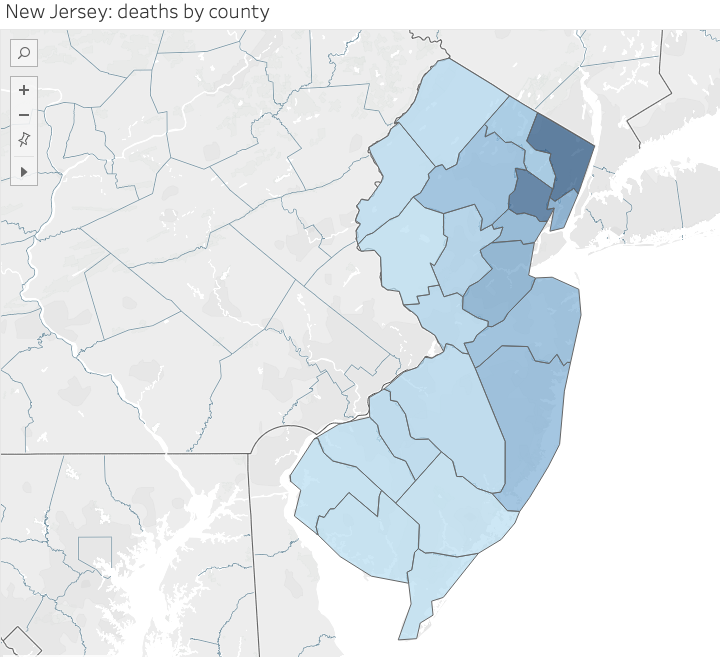 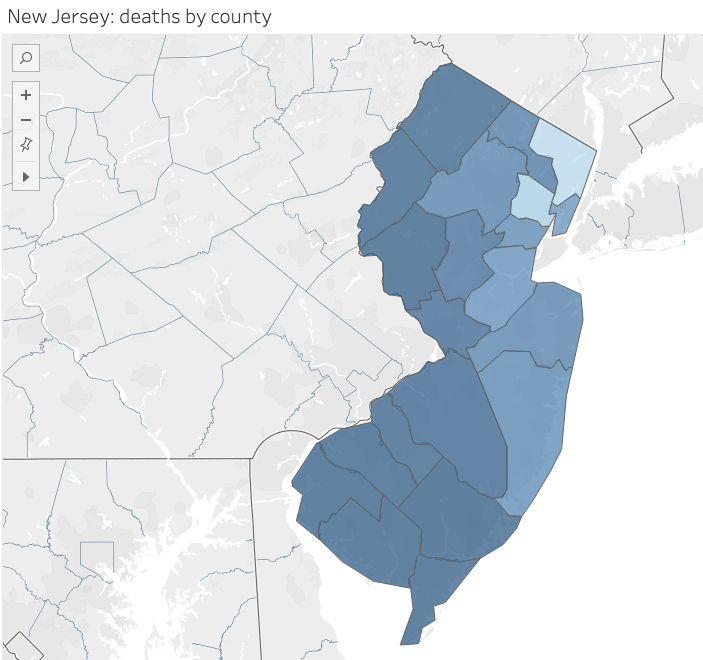 How would you interpret these two maps?
[Speaker Notes: Order is important. Usually the data that is most important, largest, most severe should be in the darkest color. You can easily mislead people with color. Be careful. Be ethical.]
Color schemes & divergent data
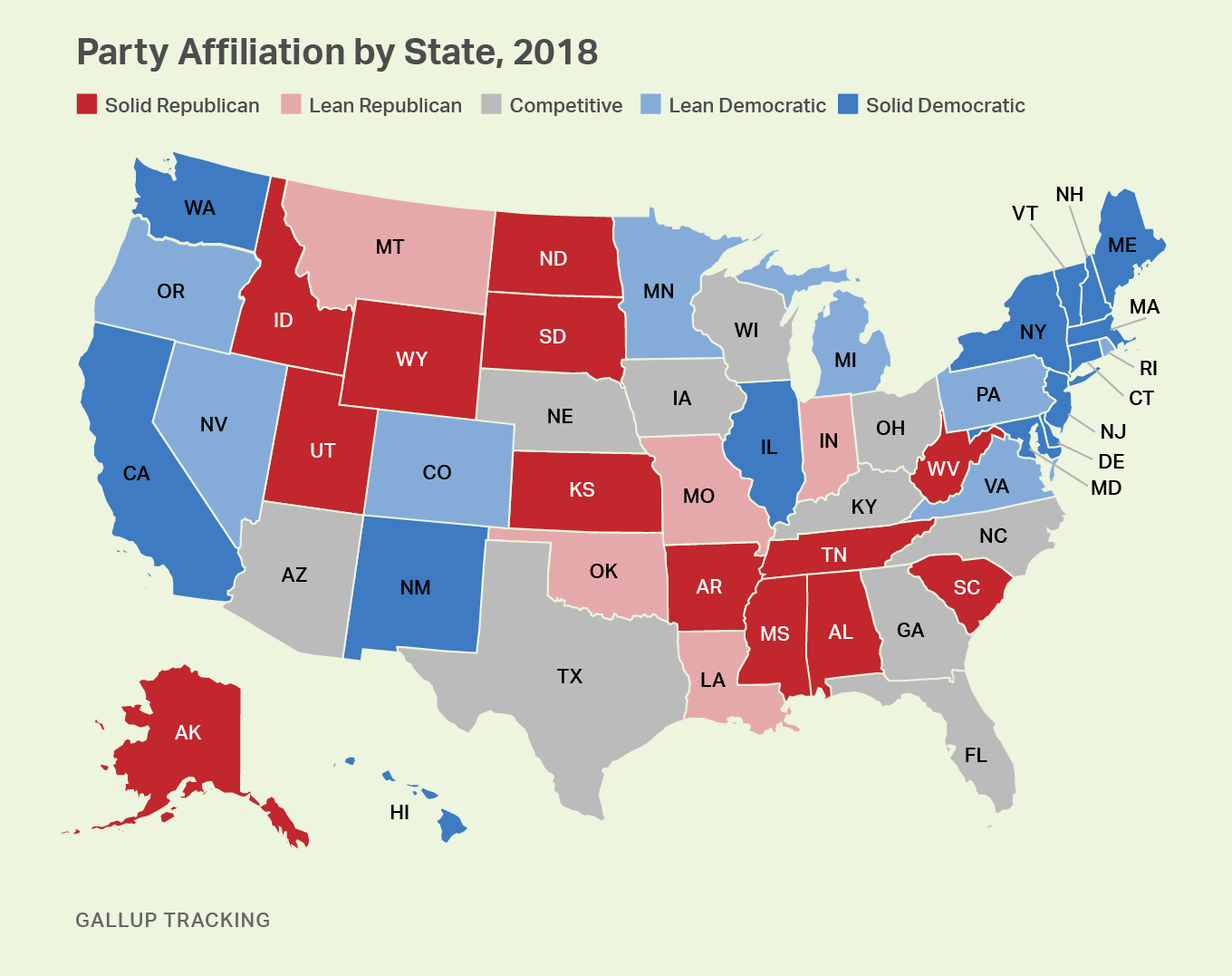 [Speaker Notes: Divergent data, such as political party affiliation, is suited to bifurcated palettes with a neutral central color. 

In this case the two ends of the scheme are red and blue. The central, neutral color is grey.]
Color schemes and qualitative/categorical data
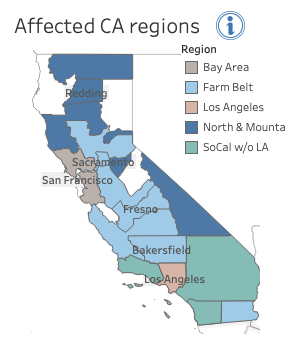 [Speaker Notes: Qualitative data benefits from a set of easily distinguishable colors. Again, notice the muted intensity of the colors.]
Color blindness
[Speaker Notes: Color blindness affects approximately 1 in 12 men (8%) and 1 in 200 women in the world. There are 3 types (only 2 are shown here), with red-green being the most common. 

Be aware of this when combining colors for a graph.]
No good & good color palettes for color blindness
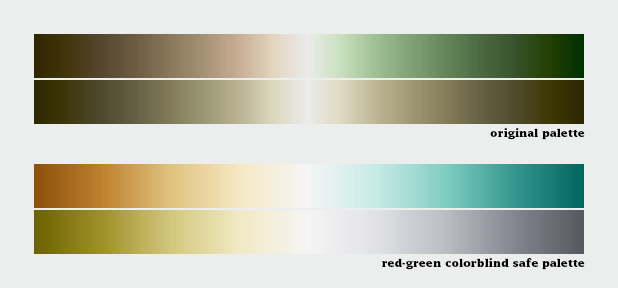 [Speaker Notes: Here are examples of divergent color palettes. The second replaced the first because of issues with colorblindedness. 

The point is that colorblindedness is not limited to pure reds and greens, but a variety of colors comprised of reds and greens. 

Visualization software packages have color-blind palettes. I use these frequently.]
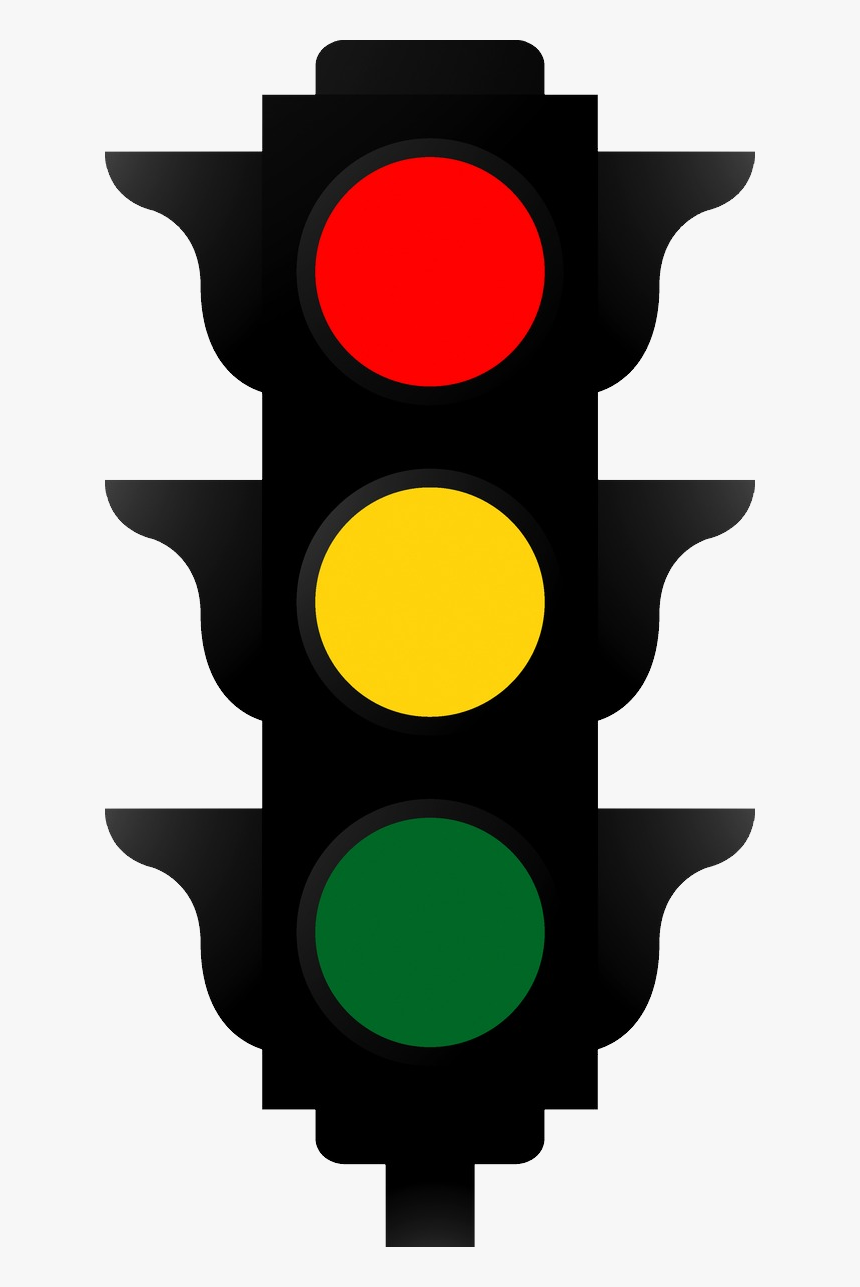 Stop! 

Do not use stoplight colors!
[Speaker Notes: Do not use red and green together on the same graph.  You can use these colors on separate graphs. 


The stoplight motif is frequently used to measure individual and group performance. This is a bad practice. In our culture the stoplight motif is emotionally charge (green is success and red is failure). Select other contrasting colors or use single color gradient to express differences in performance.]
Use colors that are easy to interpret
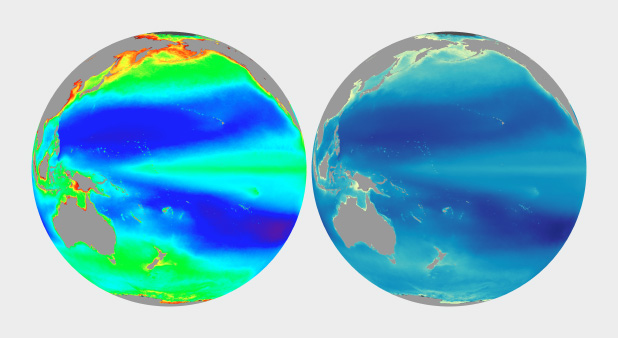 [Speaker Notes: Both globes show variations in water temperature. The one on the left is the color scheme used by scientists. The one on the right is used by lay people.  Keep your customer in mind.]
Takeaways
Always keep your customer in mind!!!!!!
Colors are for emphasis/accent - use sparingly
Black is an accent color - use grays for text and background lines
Use a color scheme appropriate to the data
Design your visualization first and then add color
Contrast gives a sense of balance (red/blue, orange/purple) 
Color code your visuals to the type of graph
More takeaways
Be aware of colorblindness and the emotional impact of colors - no stoplight colors
Use color to enhance the truth
Develop your own color style, but vary it based on context
Use your employer’s color palette, but still try to apply best practice
Be conservative, use (develop!) some taste
Most rules can be broken, every now and then
Really, really good articles!
Elegant Figures - Subtleties of Color (Part 1 of 6)
10 Reasons to Use Color
Preattentive Visual Properties and How to Use Them in Information Visualization
How to Use Color Blind Friendly Palettes to Make Your Charts Accessible